Клинический случай
ФГБОУ ВО КрасГМУ им. проф. В.Ф.Войно-Ясенецкого Минздрава России
Кафедра пропедевтики внутренних болезней и терапии с курсом ПО
Выполнила: Филипенко Д.Е. Ординатор 1-го года обучения специальности терапия 
.
Пациент А., 62 года поступил в ОАР1 06.06.22 20:40 с жалобами на: общую слабость, жжение за грудиной, чувство жара .
Из анамнеза: заболел остро 3 дня назад, впервые почувствовал жжение за грудиной, холодный пот, недомогание. Обратился за мед помощью, расценили как обострение ЯБ, после нарушения в диете. Следующие дни приступы повторялись, но менее выраженные. 06.06 вызвал СМП.
ОИМ, нарушение ритма, ОНМК отрицает, АД не контролирует, ЛП не принимает. Клинику стенокардии напряжения не описывает.
Anamnesis vitae
ЯБ 1998г
Туберкулез, СД, вирусный гепатит, онкологические, венерические заболевания, БА, ХОБЛ, 
Вредные привычки: курит в течение многих лет, пачка в день.
Аллергологический, наследственный анамнез не отягощен, гемотрансузии, операции не проводились.
Status presents
(На момент поступления) Состояние: тяжелое.
Сознание: ясное.
Масса тела: 96 кг, рост: 180 см. ИМТ 29,6
Органы дыхания
Грудная клетка: правильной формы, активно участвует в акте дыхания. При перкуссии: ясный легочный звук. При аускультации: дыхание жесткое, хрипов нет. ЧДД 18/мин. SpO2 98%
Система кровообращения
Аускультация: Тоны сердца ФП, аритмичные, шумов нет, ЧСС 89/мин, пульс 89/мин. АД пр 160/90, лев 160/90 мм рт ст. Перкуссия: границы: правая- по правому краю грудины, верхняя-по врехнему краю 3 ребра, левая 1.5 см кнутри по средне-ключичной линии V м/р. 
Система пищеварения
Язык  влажный, не обложен,  живот участвует в акте дыхания, при пальпации мягкий, безболезненный. Печень по краю реберной дуги.  
Селезенка не пальпируется. 
Система мочеотделения
С-м 12 ребра отрицательный с обеих сторон.
Отеки: нет
Стул: оформлен, регулярный. Мочеиспускание свободное, б/б
По ЭКГ при поступлении: ритм ФП с ЧСС 89 в мин. qR II, III, AVF, v7-v9 с подъемом ST до 2-3 мм с (+-) Т, реципрокное снижение ST V2-V6 до 2 мм с высокими коронарными Т.
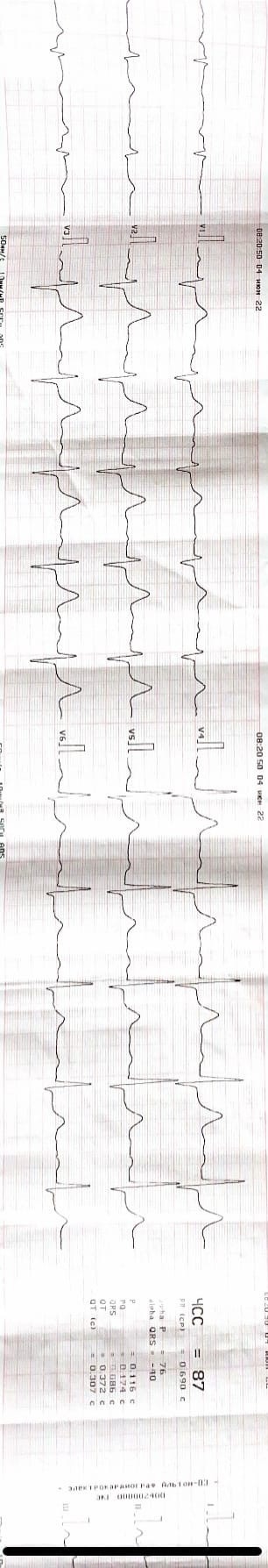 ЭКГ от 04.06
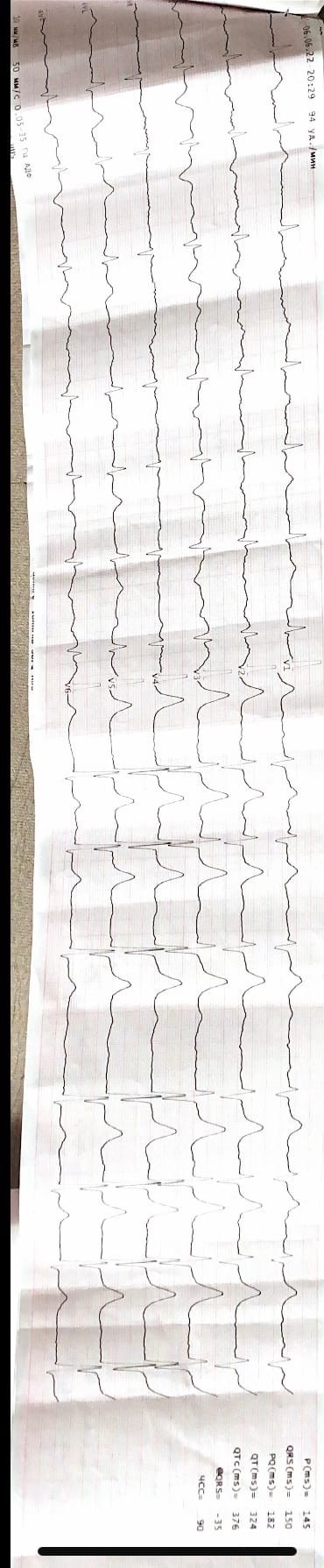 ЭКГ при поступлении
КАГ
Правый тип. Са+. Диффузные изменения КА. Дистальный стеноз ствола ЛКА 60%. Стеноз с/3 ПМЖВ на бифуркации с ДВ 75%. Стеноз дистальной части ПМЖВ 50%. Стеноз 1/3 – с/3 ПКА 40%. Критический стеноз горизонтальной чатси ПКА. 
Выполнено ЧТКА и стентирование ПКА от 06.06.2022.
ЭХО-КГ 06.06.2022
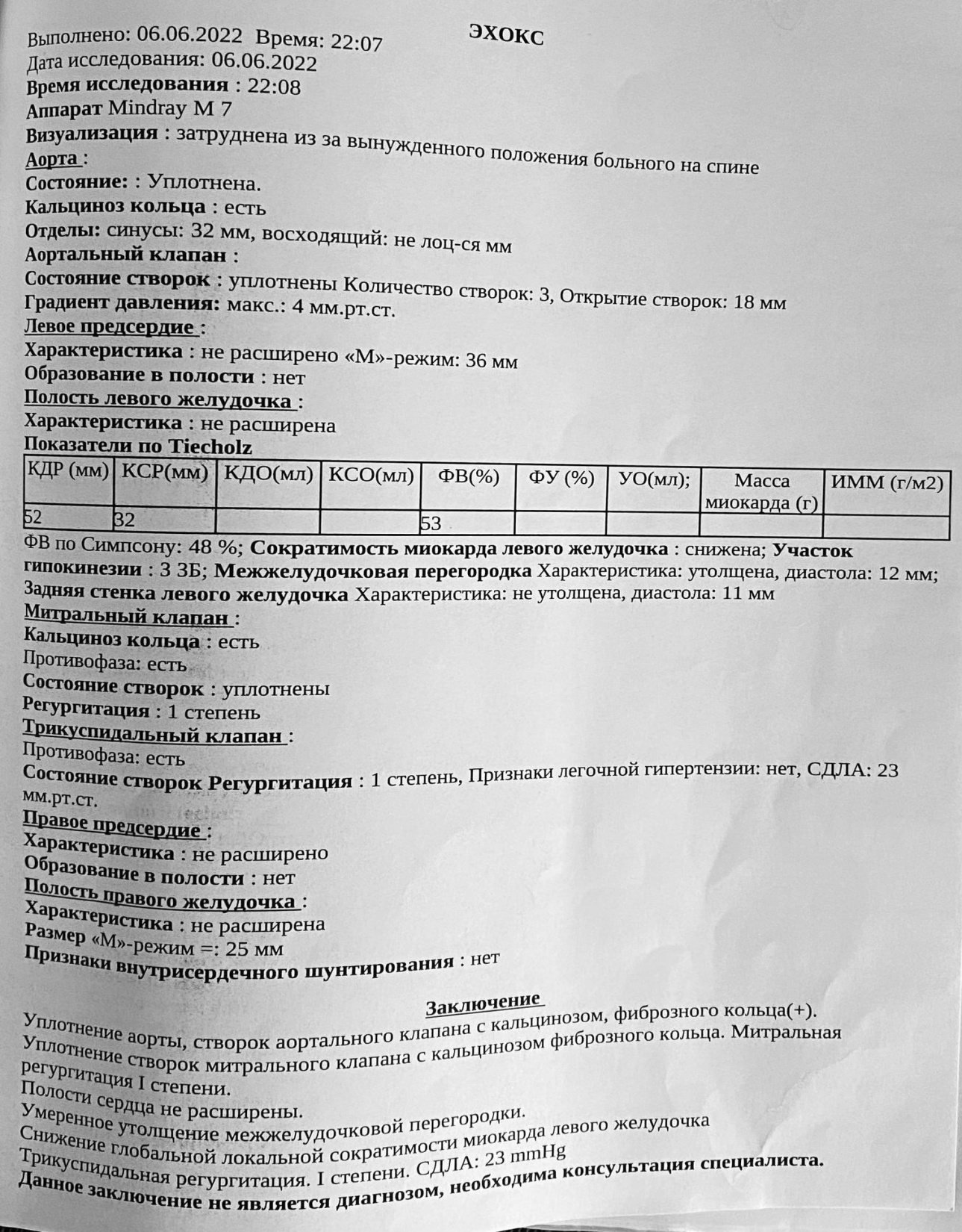 ФВ по Симпсону 48%. Сократимость миокарда ЛЖ снижена. МЖП 12 мм.
Биллирубин общ. 18 мкмоль/л(5-21)
Биллирубин пр. 6,0 мкмоль/л
АСТ  67ммоль/л(0-35)
АЛТ  32 ммоль/л(0-5)
Мочевина 4,7 ед/л (3,2-7,3)
Креатинин 86 мкмоль/л
 (71-115)
Глюкоза 5,7 ммоль/л
Общий белок 79,7 г/л (64-83)
Калий 4,1 ммоль/л (3,5-5,4)
Натрий 137 ммоль/л(136-145)
Креатинкиназа 361 – 355
КФК МВ – 31 – 46

О/х – 4,3
т/г – 1,17
ЛПВП – 1,02
ЛПНП – 2,3
Диагноз:

 Осн.: ИБС. Острый с Q c nST нижней стенки и задне-базальных отделов инфаркт миокарда от 04.06.2022г. ЧТКА и стентирование ПКА стентом CRUZ 3.0mm*24mm 06.06.2022г.
Фон: Гипертоническая болезнь III ст, риск 4. Табакокурение. ГЛЖ.
Осл.: Пароксизм фибрилляции предсердий 06.06.2022г. CHA2DS2-VASc 2б, HAS-BLED 1.
Соп.: Язвенная болезнь желудка в стадии ремиссии.
Назначено лечение:
Клексан 0,9 мл * 2 раза в день п/к 5 дней
Ацекардол 100 мг * 1 раз в день
 Клопидогрел 75 мг * 1раз в день
 Амиадорон 200мг 1 раз в день 
Бисопролол 5мг 1 раз в день
Престариум 10 мг * 1 раза в день
Аторвастатин 80 мг 1 раз в сутки
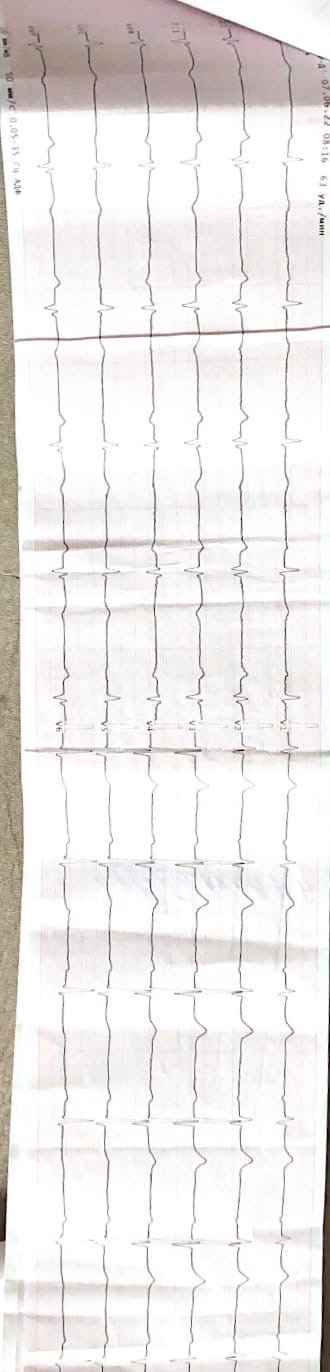 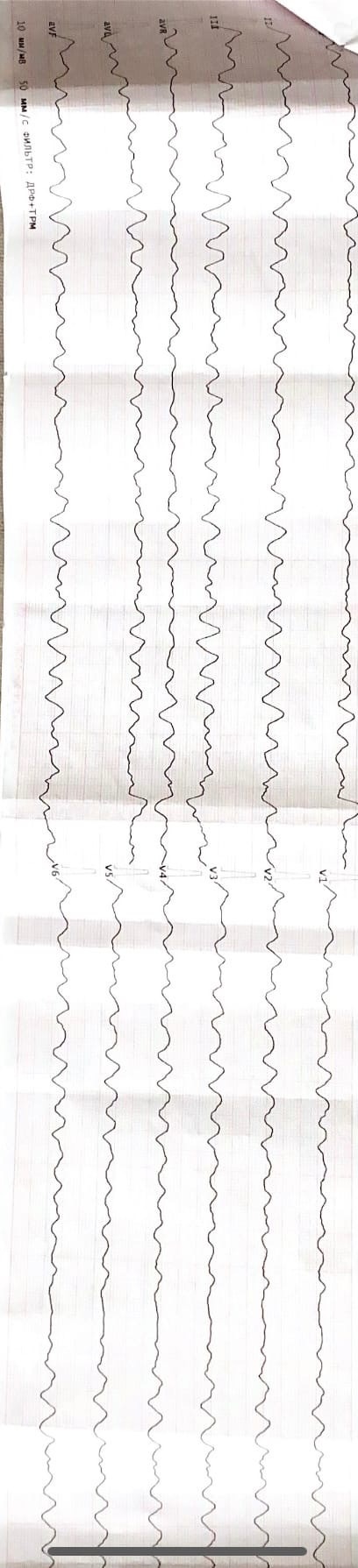 10.06.2022г  7:00 вызван деж врач. Больной без сознания, реакции на свет нет. Единичные подвздохи, пульс на крупных артериях и АД не определяется.
КАГ: отмечается тромботическая окклюзия в стенте ПКА.  Выполнена реканализация, ЧТКА ПКА в стенте бпллонным катетером 3,0 мм*20мм
10.06.2022 
Сознание: медикаментозная седация, проводится АИВЛ. Гемодинамика поддерживается инфузией норадреналина.
ЧДД 14 в мин, жесткое дыхание, хрипов нет.
ЧСС 75 уд. В мин. АД 130/80 мм рт ст. Тоны сердца приглущены, ритминые.
Живот мягкий, на пальпацию не реагирует. Печень по краю реберной дуги.
Отеков нет. Установлен мочевой катетер. 
ЭКГ динамика: ритм синусовый с ЧСС 80 в мин. Qr II, III, AVF cST к изолинии с +Т
ЭХО-КС динамика – ФВ 49%, сократимость миокарда ЛЖ снижена. Участок гипокинезии прежние. СДЛА 25 мм рт ст.
КФК МВ 41, КФК общ 160
Учитывая тромбоз стента переведен на тикогрелор
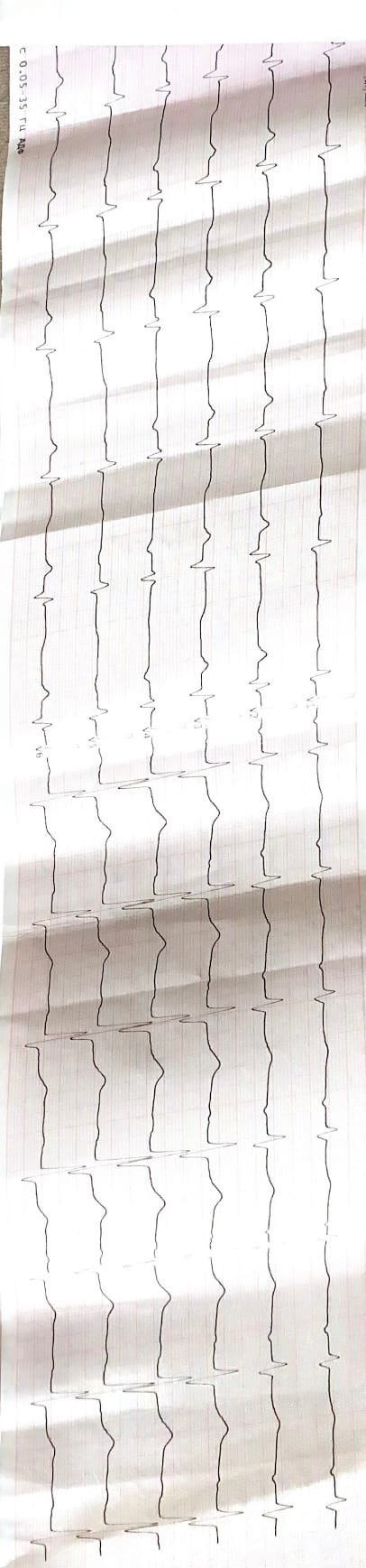 Диагноз
Осн.: ИБС. Острый рецидивирующий с Q c nST нижней стенки и задне-базальных отделов инфаркт миокарда от 04.06.2022г. ЧТКА и стентирование ПКА стентом CRUZ 3.0mm*24mm 06.06.2022г. ЧТКА в стенте ПКА от 10.06.2022г.
Фон: Гипертоническая болезнь III ст, риск 4. Табакокурение. ГЛЖ.
Осл.: Фибрилляция желудочков от 10.06.2022г. ЭИТ. Клиническая смерть. Пароксизм фибрилляции предсердий 06.06.2022г. CHA2DS2-VASc 2б, HAS-BLED 1. АИВЛ от 10.06.2022г.
Соп.: Язвенная болезнь желудка в стадии ремиссии.